Муниципальное образовательное учреждение ДЕТСКИЙ САД ОБЩЕРАЗВИВАЮЩЕГО ВИДА с приоритетным осуществлением деятельности по физическому развитию детей № 132
Городской конкурс 
«Лучшая развивающая предметно – пространственная среда для успешной социализации дошкольников»
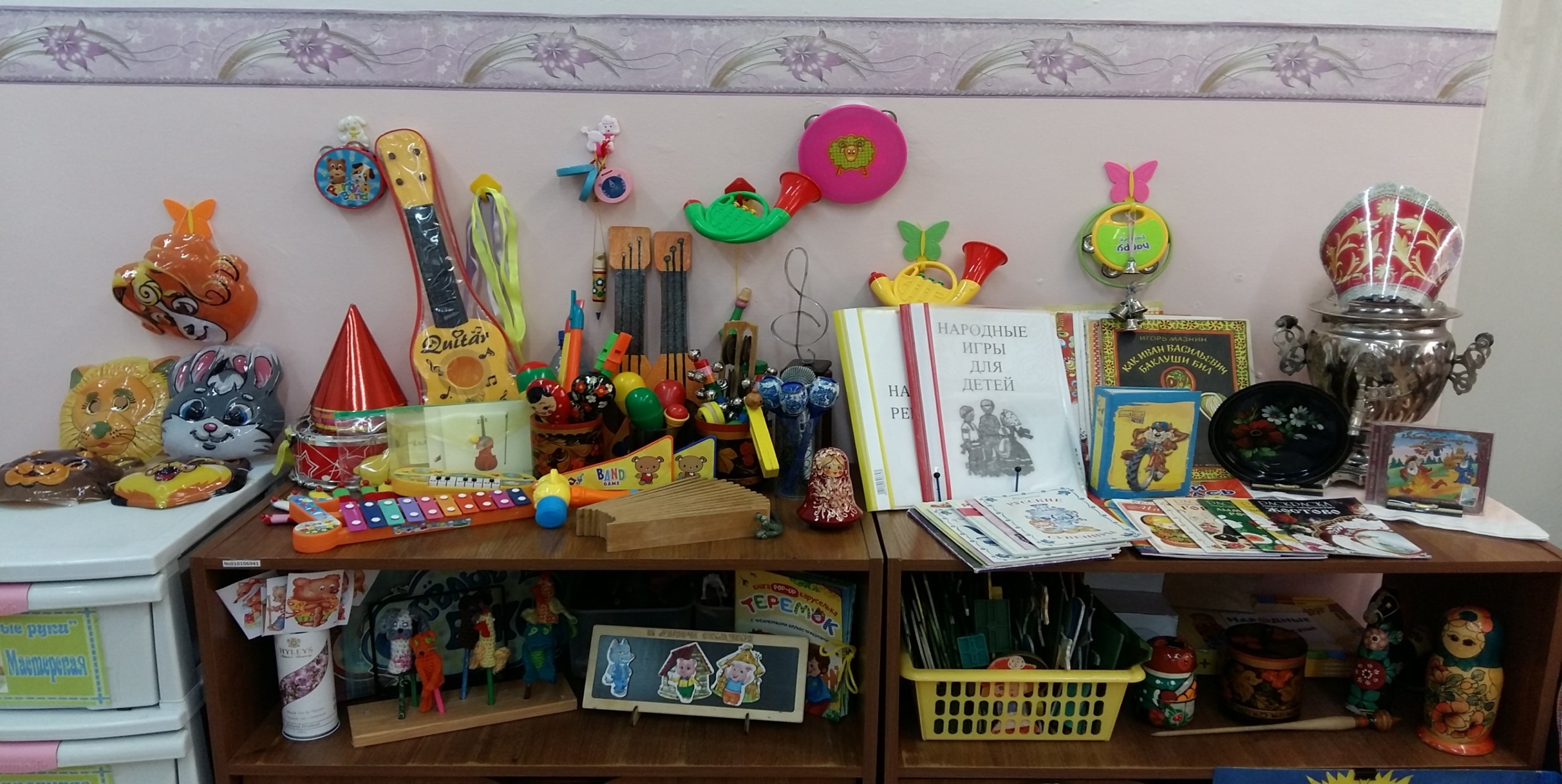 Подготовила: 
воспитатель старшей группы № 6 
Баруткина Юлия Михайловна
Комсомольск-на-Амуре
2019
Реализация социально-коммуникативного развития детей дошкольного возраста представлена во всех образовательных областях: в области физического развития, познавательного развития, речевого развития, художественно-эстетического развития.Для достижения позитивной социализации детей дошкольного возраста, приобщения детей к социокультурным нормам, традициям семьи, общества и государства в группе создаются все условия. Развивающая среда группы пополняется, соблюдая требования безопасности, доступности, вариативности.
Физкультурный уголок
Физкультурный уголок
Разнообразие и наполненность физкультурного уголка, вызывает у детей интерес к спортивным играм, совместным подвижным играм. Во время совместной деятельности совершенствуется  умение следовать игровым правилам в  подвижных, развивающих играх.Развивается умение сотрудничать со сверстниками в разных видах игр. Дети учатся формулировать собственную точку зрения, выяснять точку зрения своего партнера, сравнивать их и согласовывать при помощи аргументации.
Нестандартное оборудование изготовлено с учетом потребностей мальчиков и девочек. Для мальчиков - эспандеры, гимнастические палки, массажные дорожки; для девочек – платочки, ленты, кольца для формирования правильной осанки.
Музыкально – театральный уголок
Музыкально – театральный уголок
Наличие различных видов театра, музыкальных инструментов, побуждает детей к совместной деятельности, вызывает желание имитировать движения персонажей, использовать звукоподражание, комментировать события, происходящие в сюжете режиссерской игры, оценивать поступки героев.Развивается  активное стремление к согласованию развития сюжета со сверстниками, координации движения персонажей по игровому полю, ведению диалогов от имени игровых персонажей. 
Набор ярких масок для игр-имитаций  побуждает  детей выразительно и детально выполнять характерные движения, передавать в мимике и жестах различные эмоциональные состояния.Во время игры у детей развиваются  добрые чувства, эмоциональная отзывчивость, умение различать настроение и эмоциональное состояние окружающих людей и учитывать это в своем поведении.
Уголок народного творчества
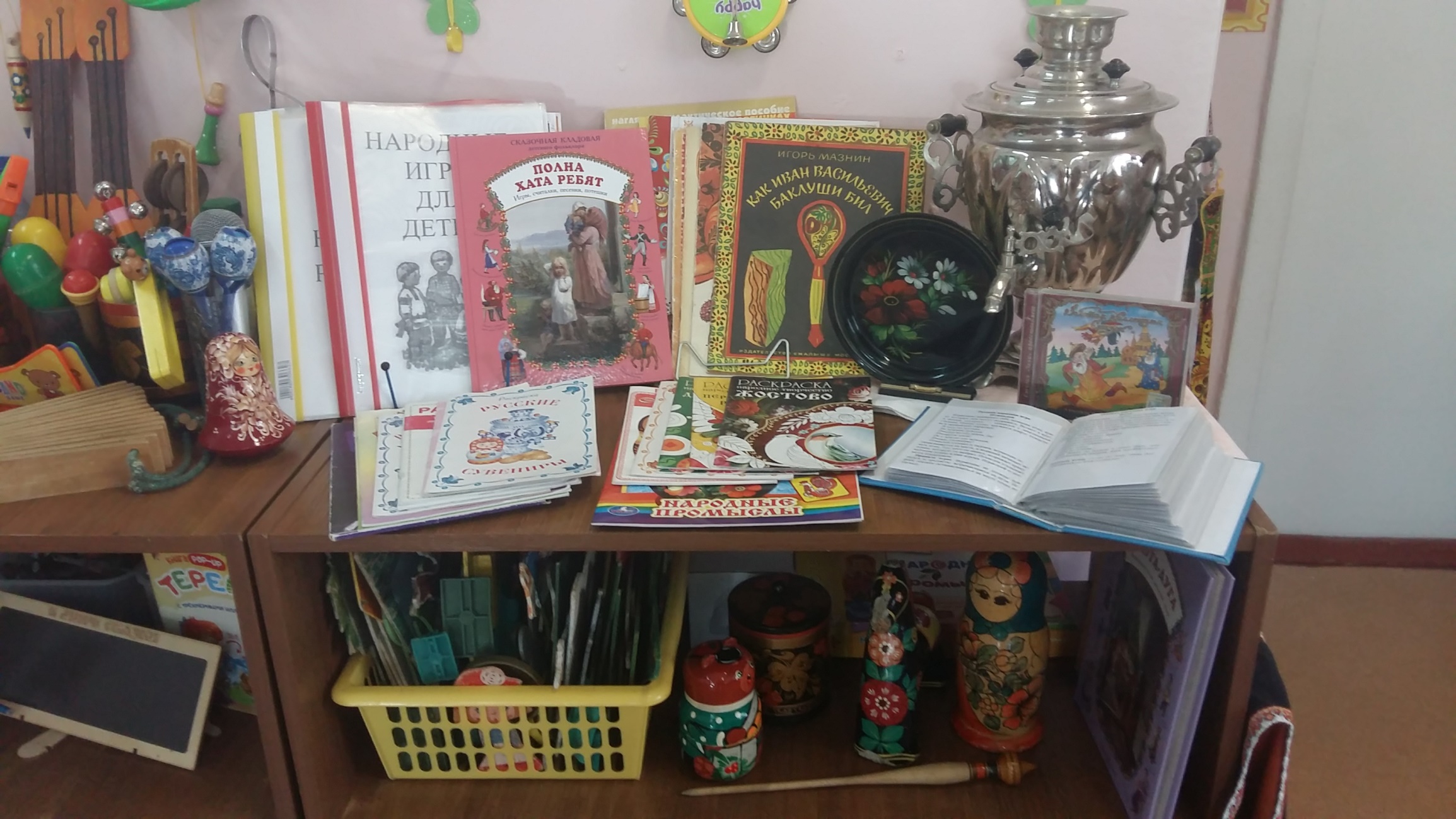 Уголок народного творчества
Содержание уголка народного творчества приобщает  детей к национальной культуре, происходит формирование патриотических чувств, развитие духовности  каждого ребенка.  Дети знакомятся  с народным фольклором, с народно - декоративным искусством, с традициями и обычаями русского народа, родного края, города.
С помощью  русских народных подвижных и хороводных игр, развивается положительная самооценка, уверенность в себе, чувство собственного достоинства, желание следовать социально-одобряемым нормам поведения, осознание роста своих возможностей и стремление к новым достижениям.
Уголок наполнен множеством красочной информации для детей, с изображением русского народного костюма, игрушек, предметов русского народного творчества.
Уголок социально-нравственного развития
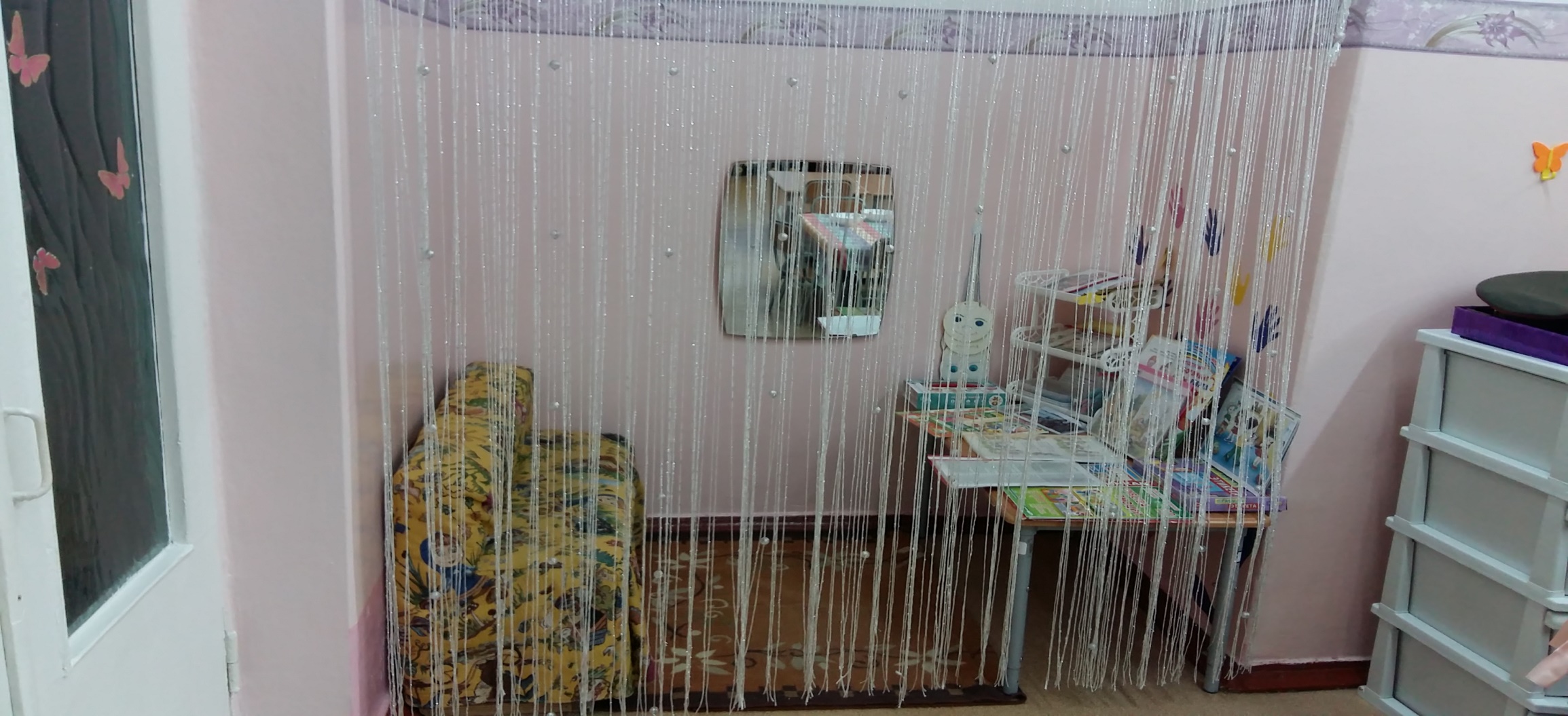 Уголок социально-нравственного развития
Уголок наполнен дидактическими материалами способствующими воспитанию культуры поведения и общения, формированию привычки следовать правилам культуры, быть вежливым по отношению к людям, сдерживать непосредственные эмоциональные побуждения, если они приносят неудобство окружающим. Уголок уединения помогает детям снять эмоциональное напряжение.
Творческая мастерская
В творческой мастерской собраны различные материалы  помогающие ребенку раскрыть свои творческое стороны, выплеснуть эмоции. Рисование на песке позволяет снять эмоциональное напряжение, объединяет детей совместной игрой.
Лаборатория
Лаборатория обеспечивает развитие самостоятельности и инициативы в труде, помогает расширять диапазон обязанностей в элементарной трудовой деятельности по самообслуживанию, хозяйственно-бытовому, ручному труду и конструированию, труду в природе в объеме возрастных возможностей старших дошкольников. Воспитанники учатся ухаживать за растениями, пополняют знания об окружающем мире.
Режиссерские игры
Дети проявляют творчество при создании обстановки для режиссерской игры: подбирают необходимые игрушки и предметы заместители, оформляют игровое поле (лес, волшебная поляна, дом и пр.).
Игровая зона
Игровая зона включает в себя пространство для игр как мальчиков так и девочек. Полифункциональность игрового оборудования позволяет формировать у детей представления о профессиях, роли труда взрослых в жизни необходимые современному человеку для жизни.
Игровая зона
Наличие костюмов  помогает детям обогащать содержание сюжетных игр и принимать на себя новые роли, на основе знакомства с явлениями социальной действительности и отношениями людей (школа, магазин, больница, парикмахерская, стройка, военный и др.)